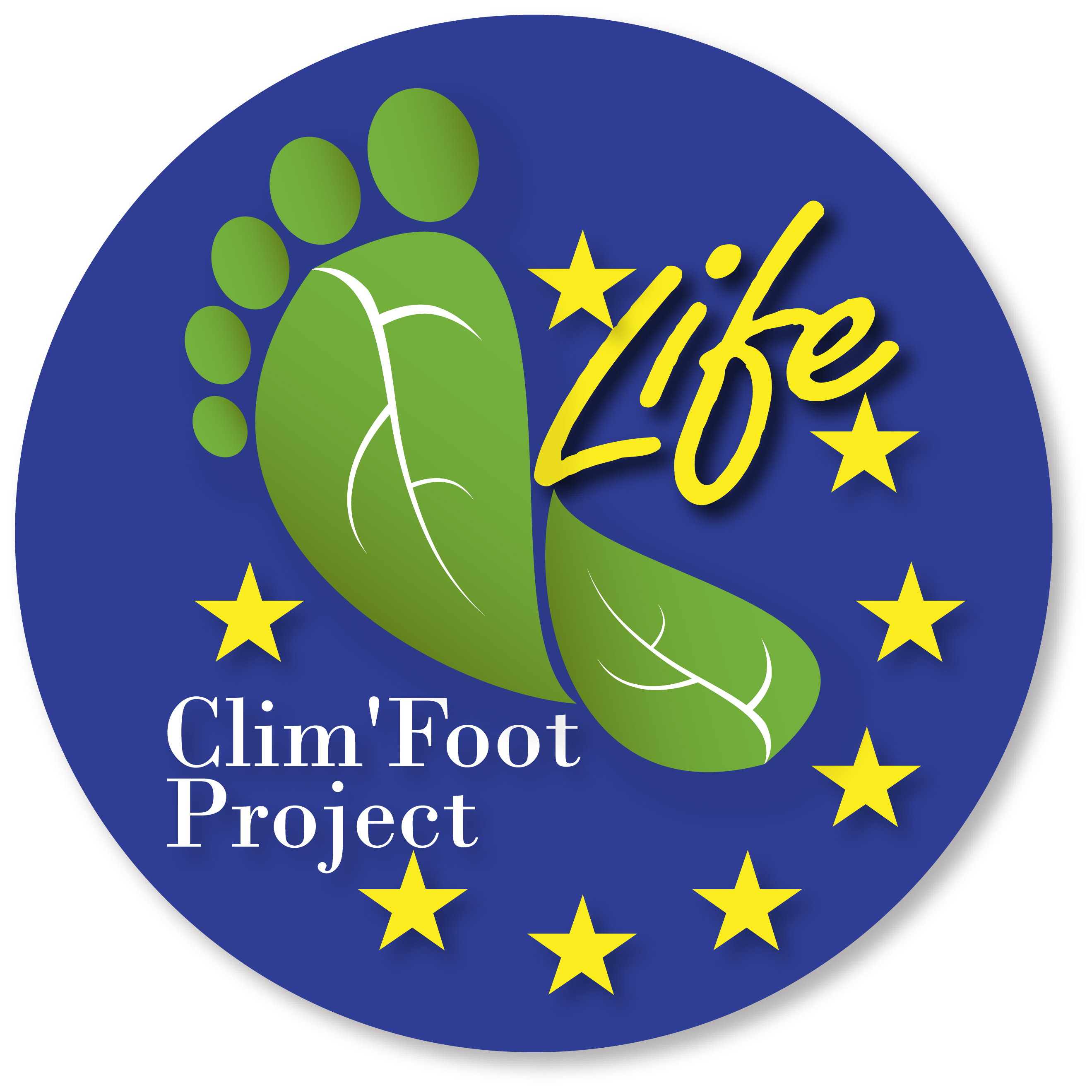 Carbon footprint training
20-21 April 2016

Introduction
Training session’s main objectives
Discover and understand the carbon footprint methodology and calculation tools.

Be able to prepare a first carbon footprint internally.

Being able to work with a consultant, for the realization of the carbon footprint
Program
Day 1 : 9:00 AM – 17:30 PM
Main objectives of the training session, program and pedagogic approach
Synthesis of main energy and climate challenges
Fundamental methodology principles of carbon footprint
Defining the perimeter: methodology principles
Workshop: working on the tools
Day 2: 9:00 AM – 17:30 PM 0
Workshop: working on the tools
Defining the actions
Carbon footprint projet: main steps.
Pilot phase: organisation and details
Session evaluation
Pedagogy
Presentation and interactions
Energy and climate fundamentals
Methodology

Workshops to manipulate
Main spreadsheet
Simple exercise